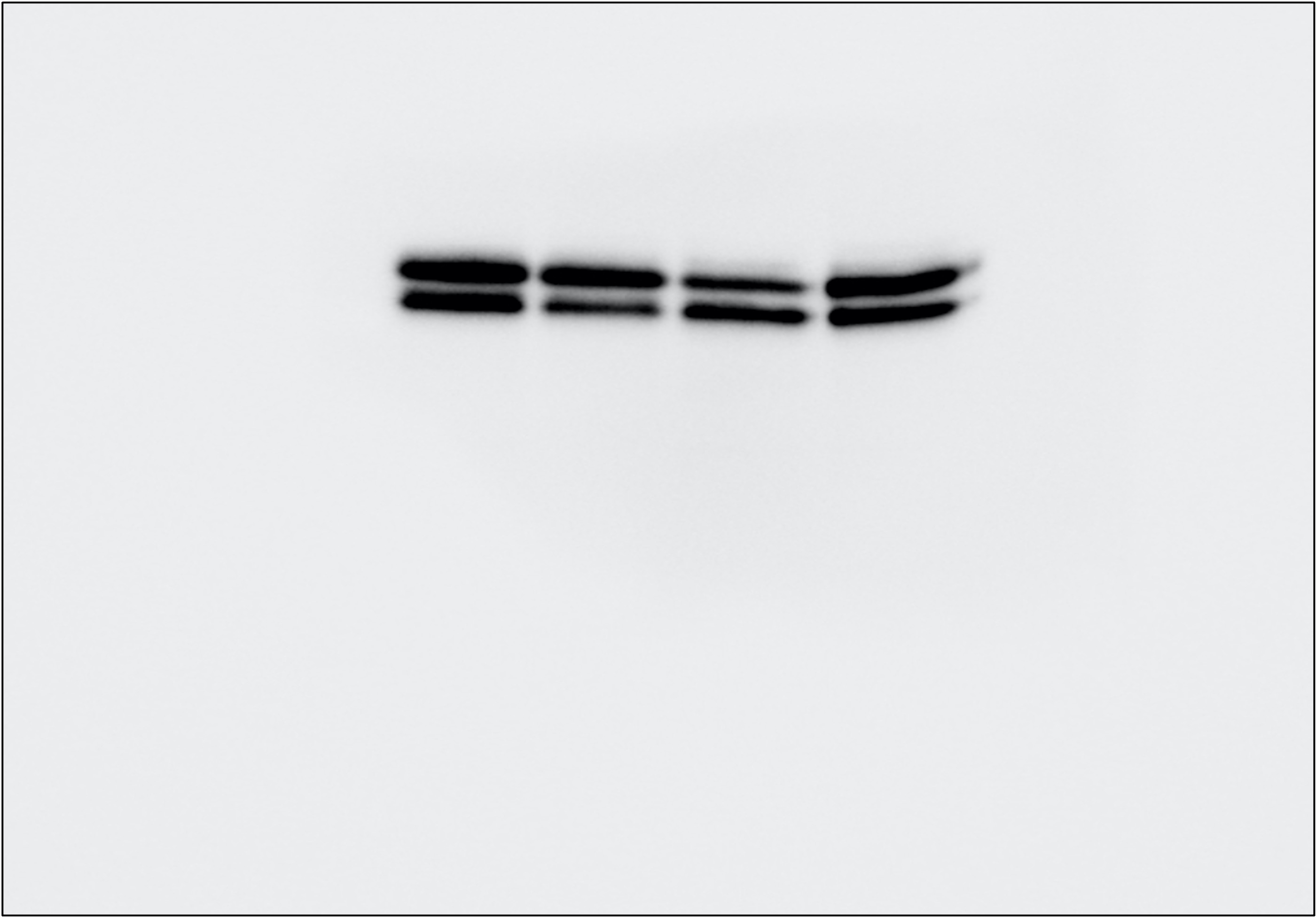 iKras*3
KPC7940
KPCMT3
+
–
–
–
Dox
ERK
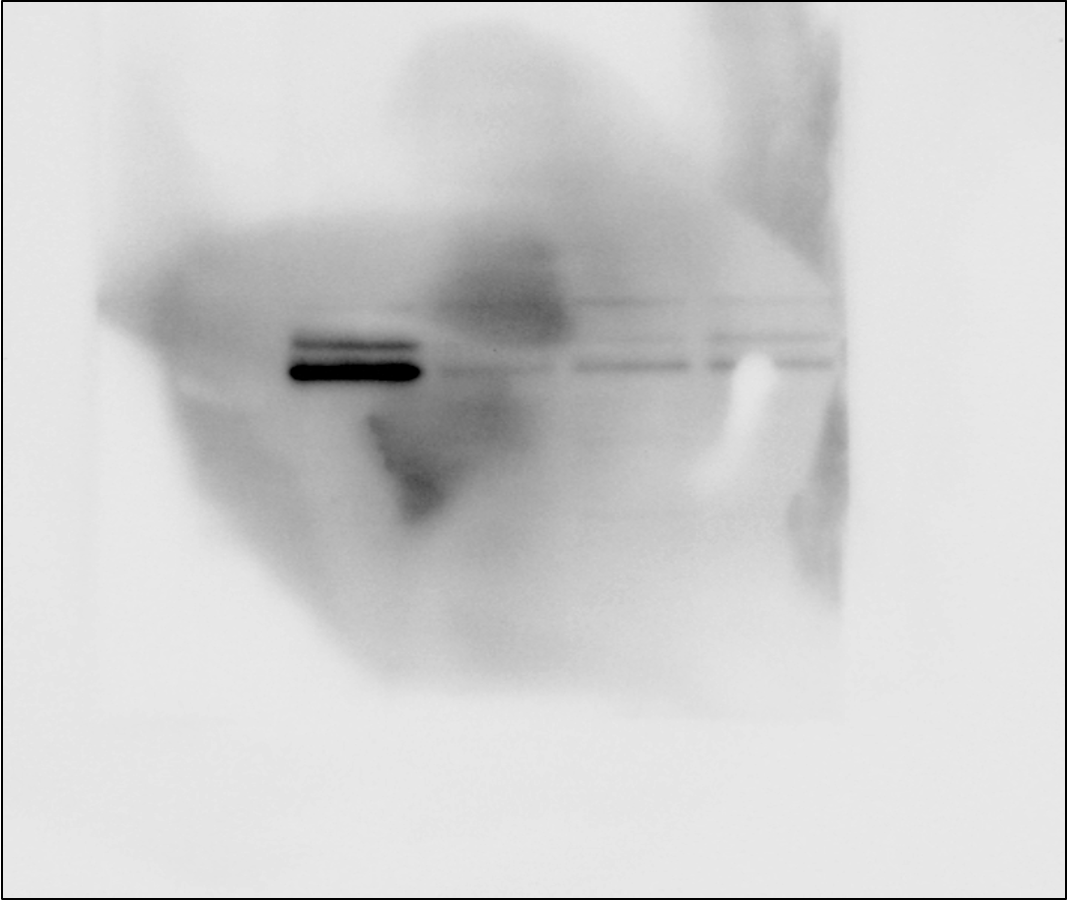 iKras*3
KPC7940
KPCMT3
+
–
–
–
Dox
p-ERK
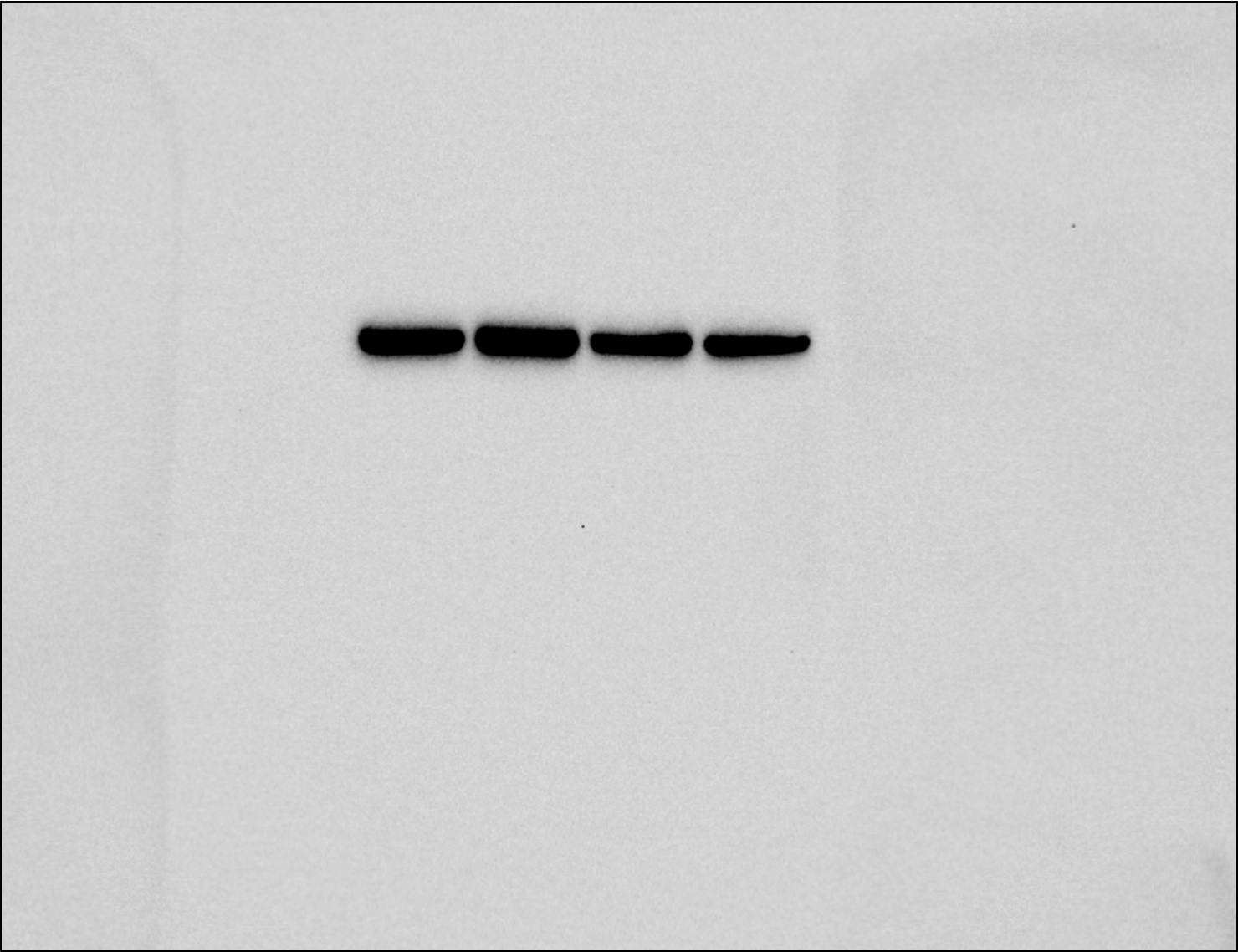 iKras*3
KPC7940
KPCMT3
+
–
–
–
Dox
Vinculin
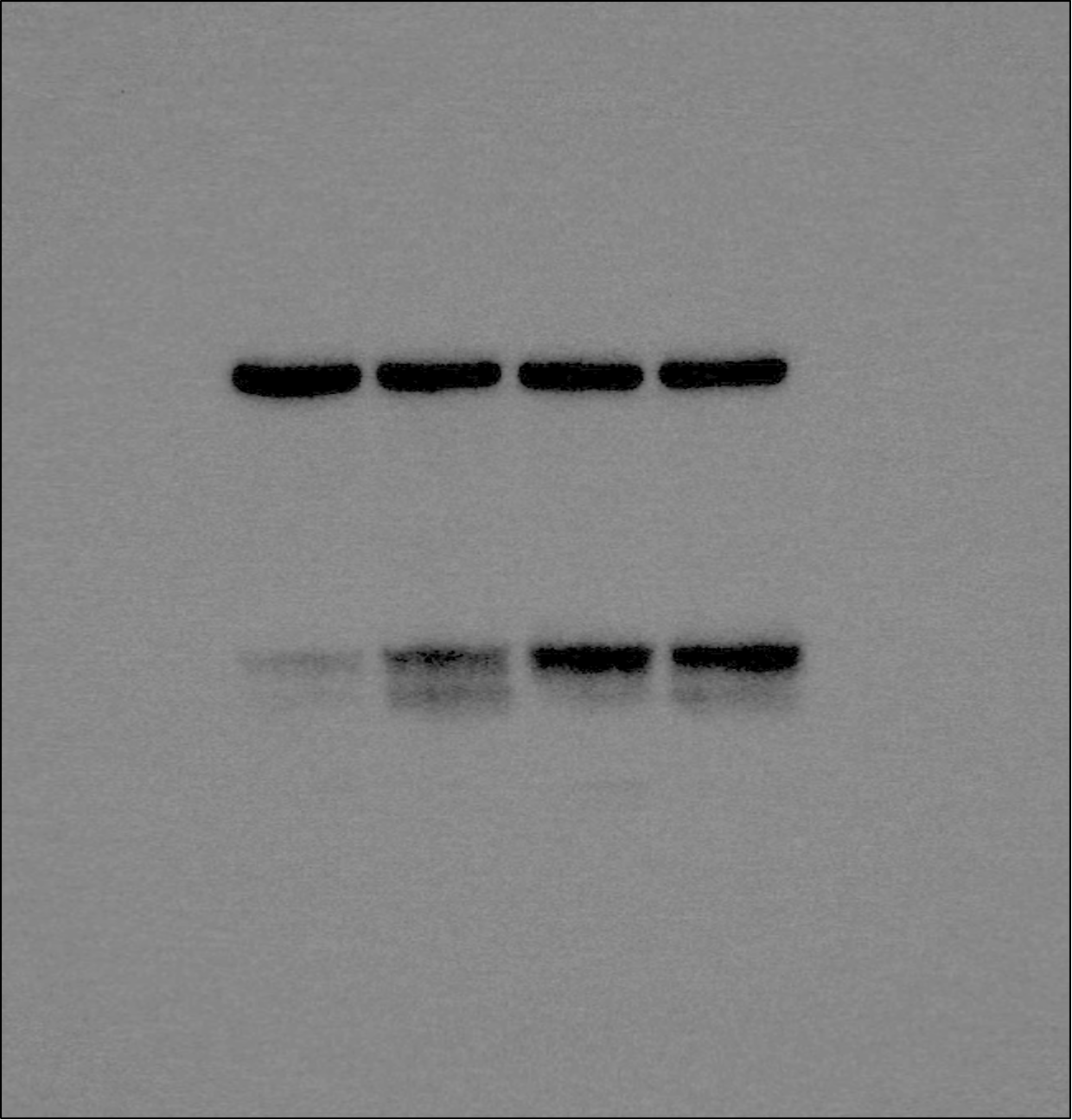 M-CSF
mock
MK-2206
BKM120
–
+
+
+
iKras*3 CM
Vinculin
TXNIP
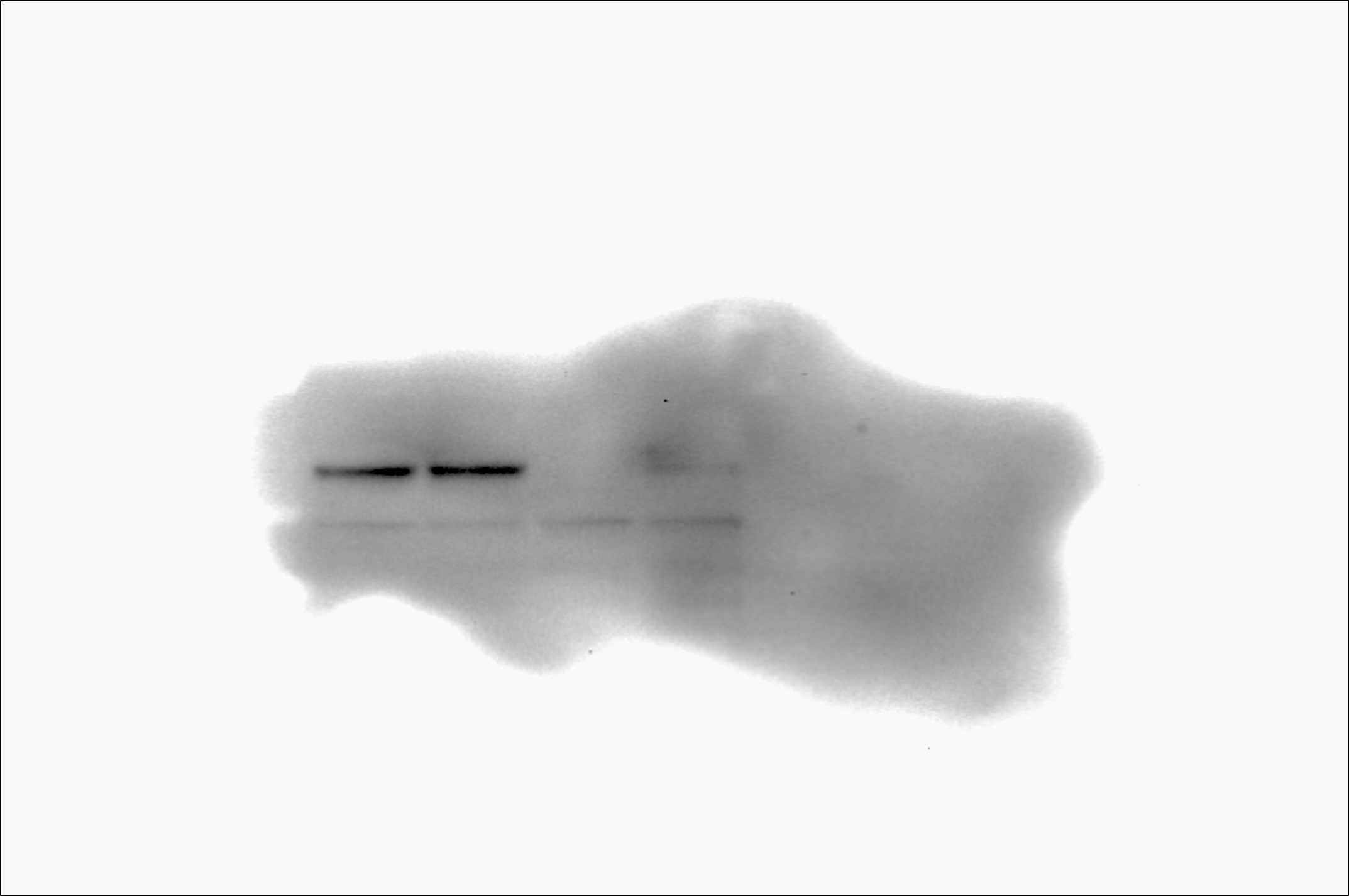 M-CSF
mock
MK-2206
BKM120
–
+
+
+
iKras*3 CM
pAKT
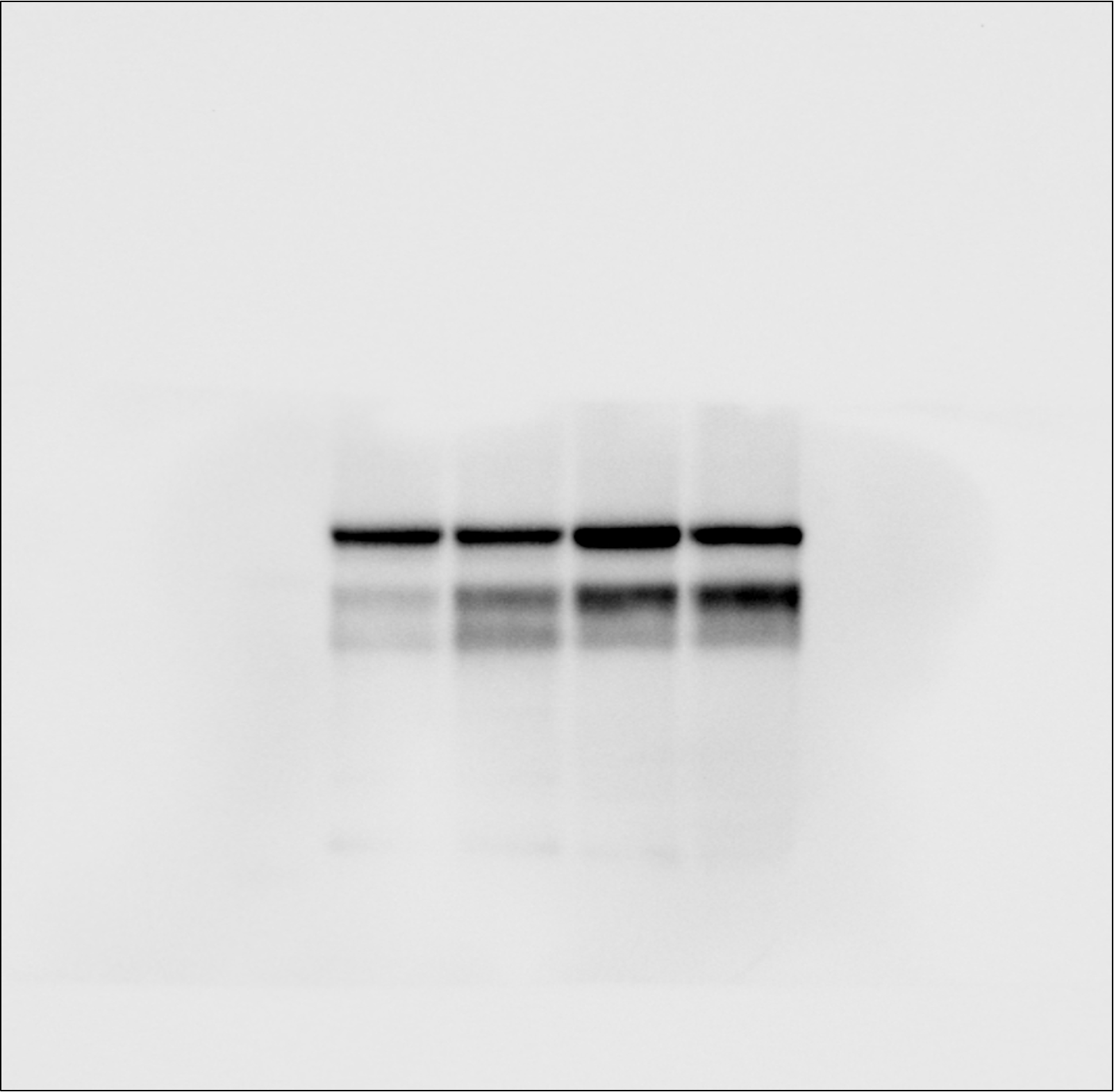 M-CSF
mock
MK-2206
BKM120
–
+
+
+
iKras*3 CM
AKT
TXNIP
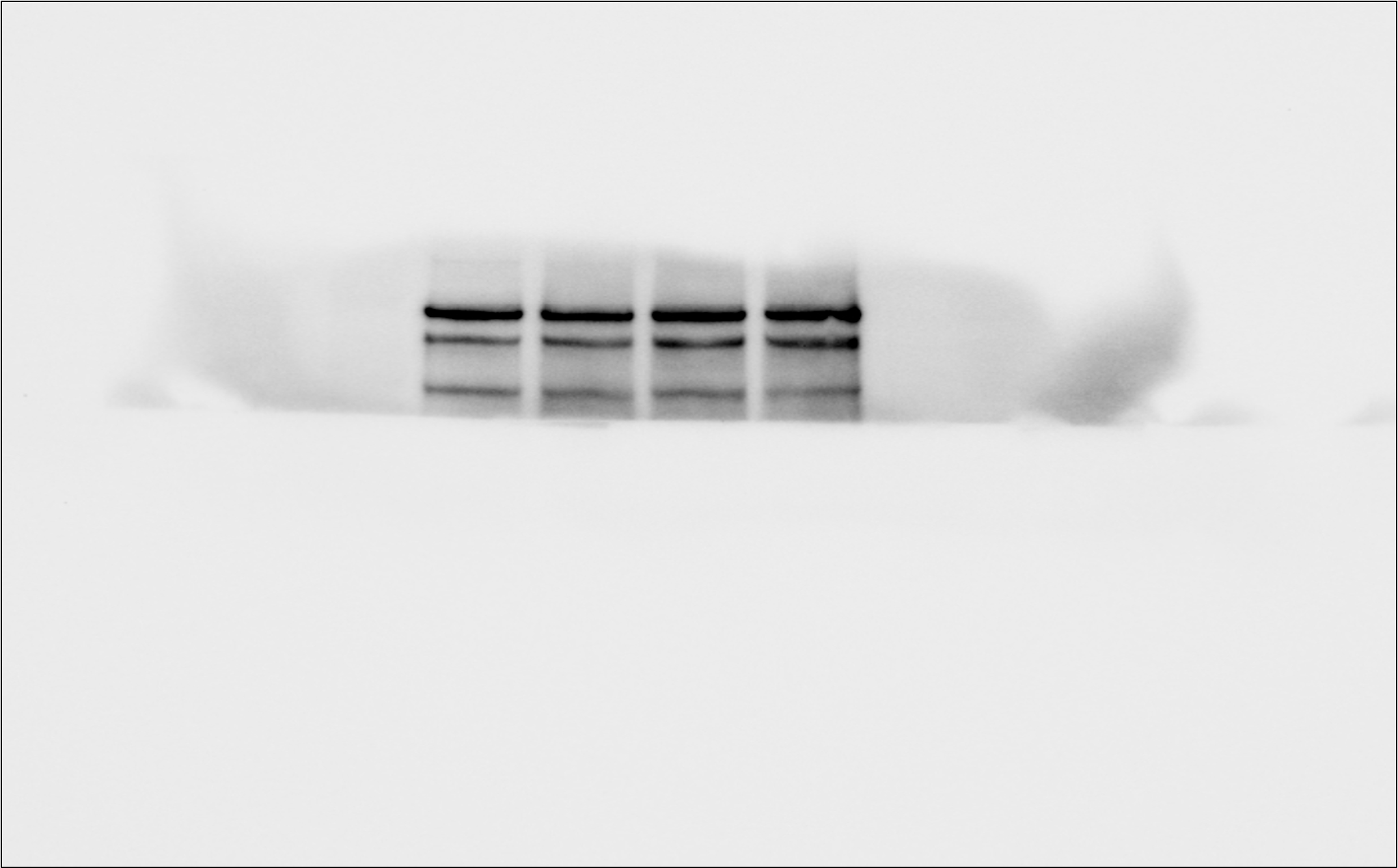 M-CSF
mock
MK-2206
BKM120
–
+
+
+
iKras*3 CM
ACLY
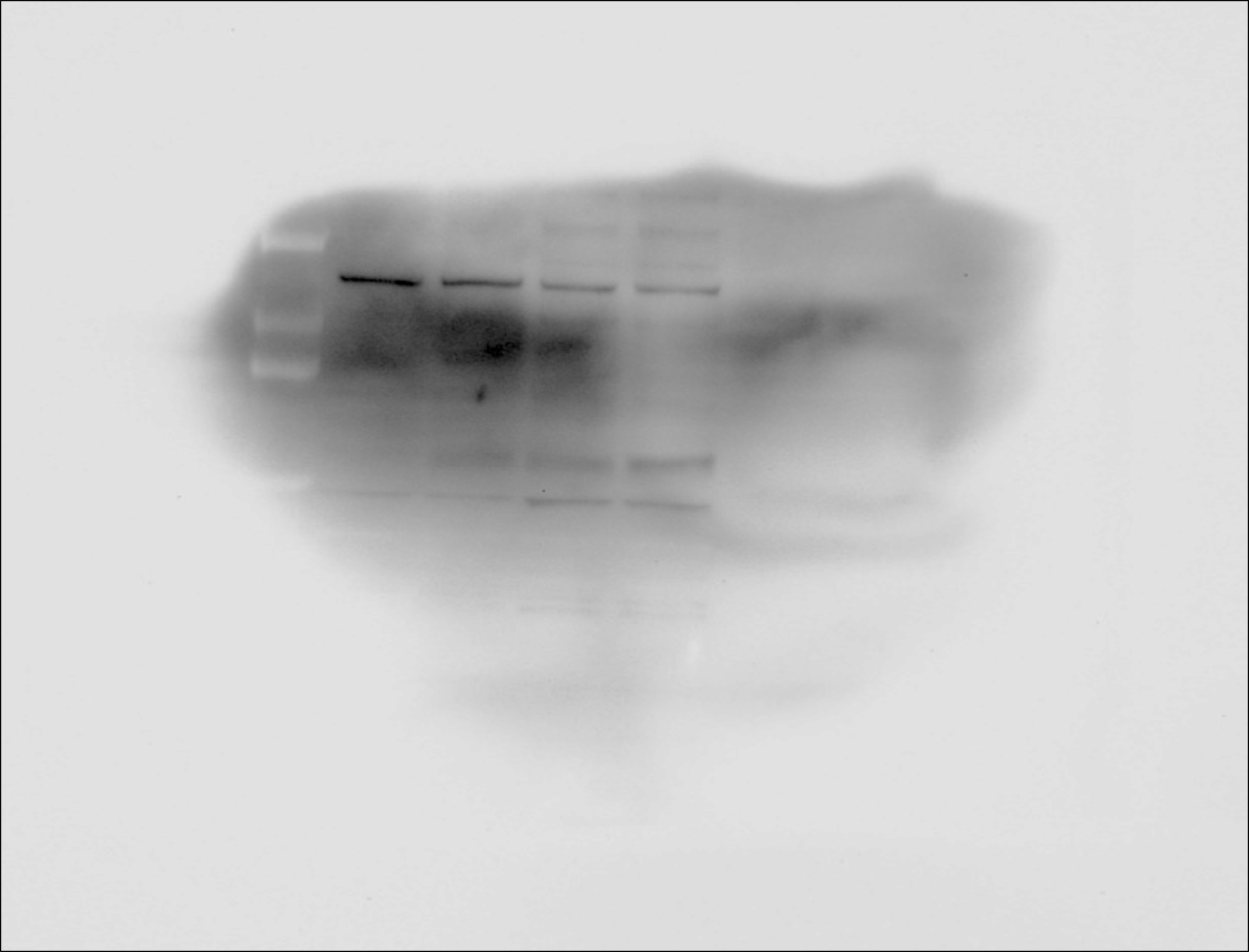 M-CSF
mock
MK-2206
BKM120
–
+
+
+
iKras*3 CM
pACLY
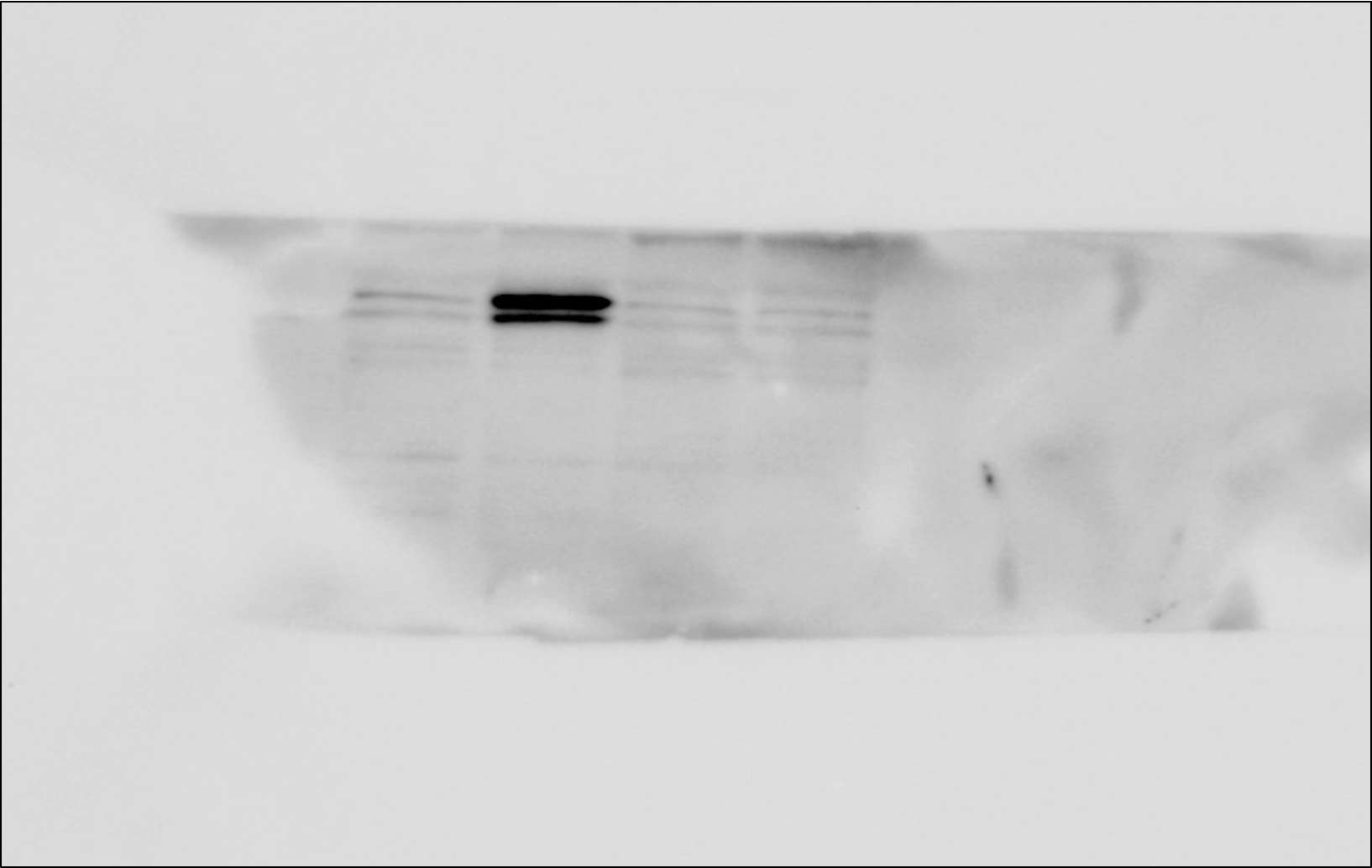 M-CSF
mock
MK-2206
BKM120
–
+
+
+
iKras*3 CM
ARG1
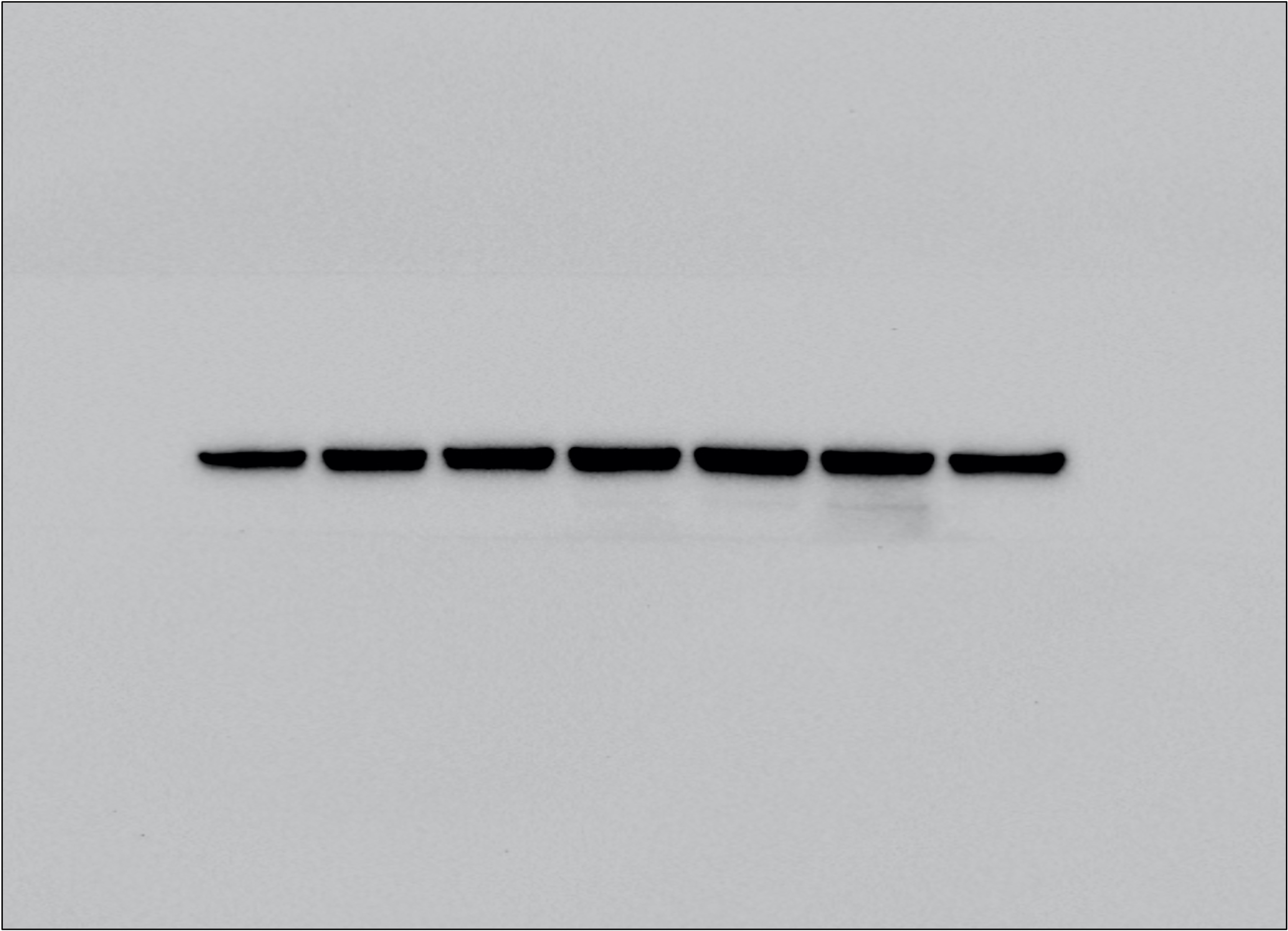 anti-GMCSF (5𝛍g/mL)
anti-GMCSF (1𝛍g/mL)
MK-2206
BKM120
M-CSF
mock
IgG
+
iKras*3 CM
–
+
+
+
+
+
Vinculin
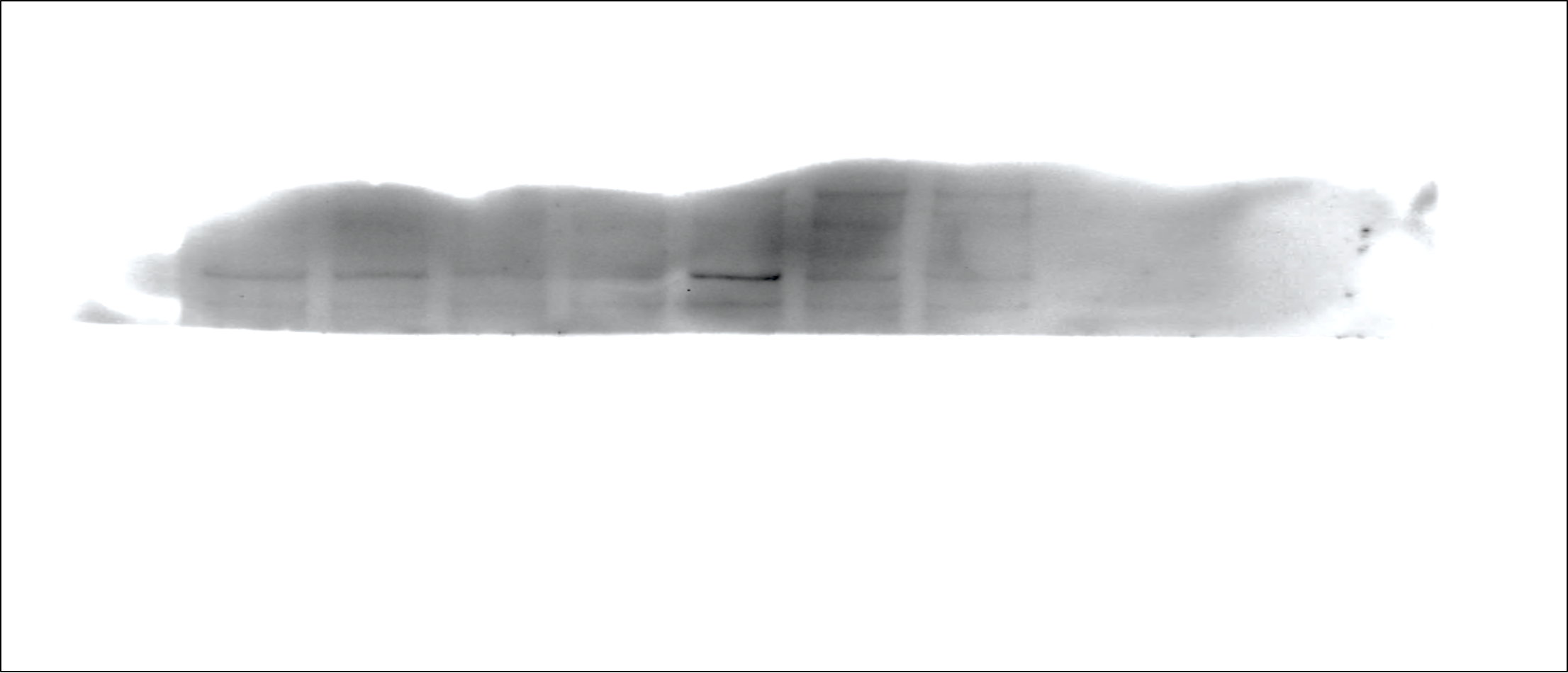 anti-GMCSF (5𝛍g/mL)
anti-GMCSF (1𝛍g/mL)
MK-2206
BKM120
M-CSF
mock
IgG
+
iKras*3 CM
–
+
+
+
+
+
pACLY
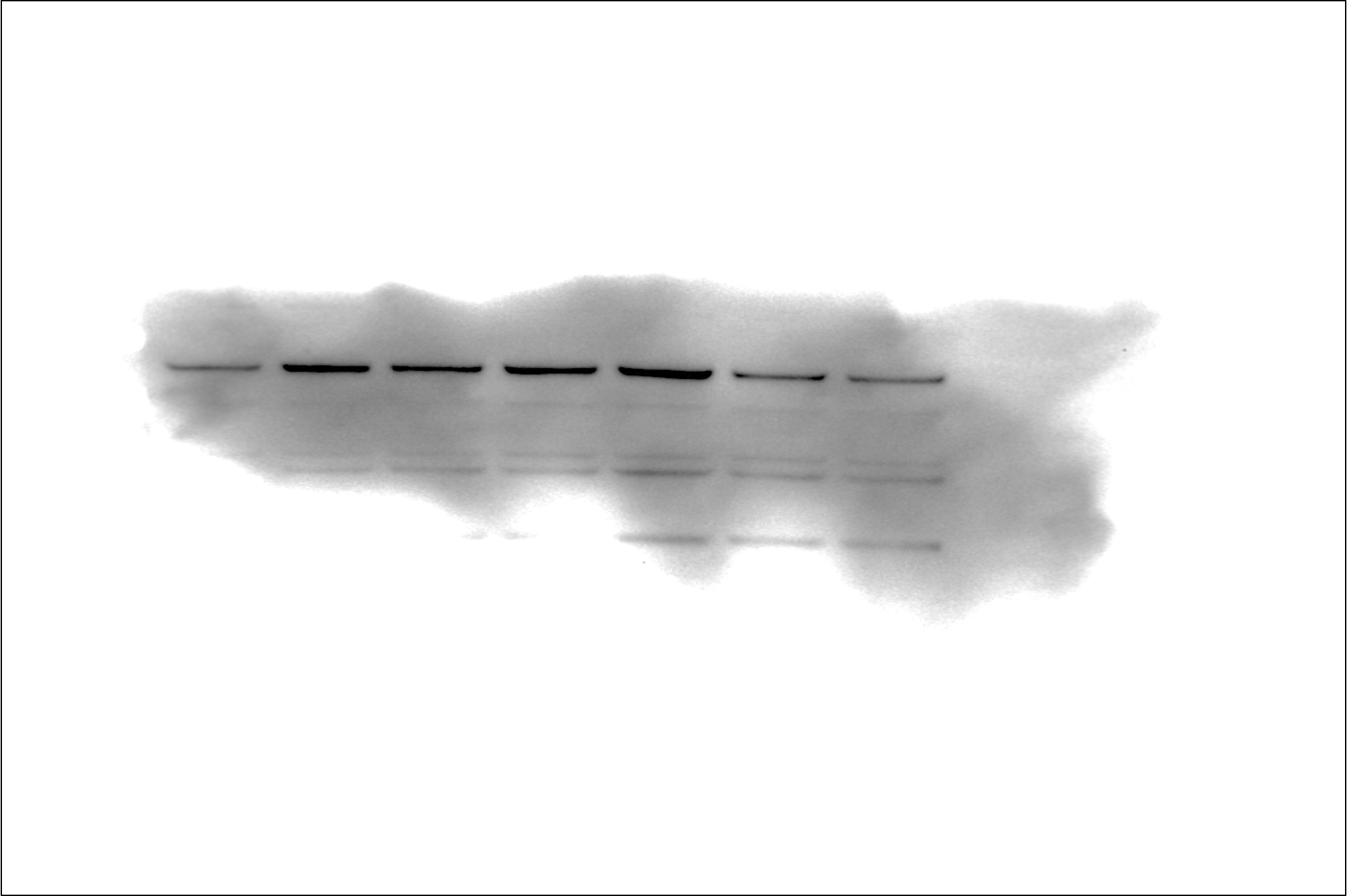 anti-GMCSF (5𝛍g/mL)
anti-GMCSF (1𝛍g/mL)
MK-2206
BKM120
M-CSF
mock
IgG
+
iKras*3 CM
–
+
+
+
+
+
ACLY
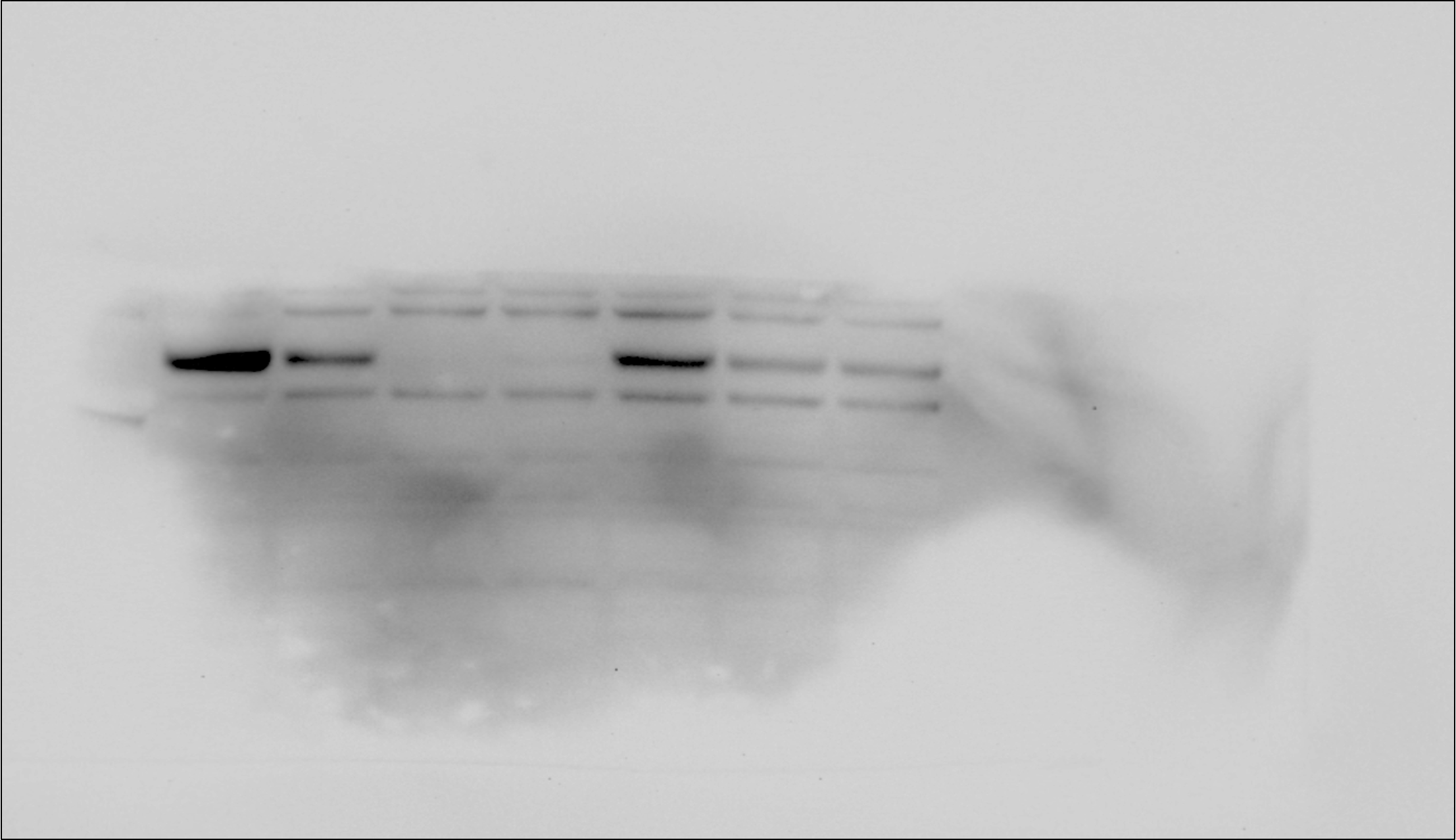 anti-GMCSF (5𝛍g/mL)
anti-GMCSF (1𝛍g/mL)
MK-2206
BKM120
M-CSF
mock
IgG
+
iKras*3 CM
–
+
+
+
+
+
pAKT
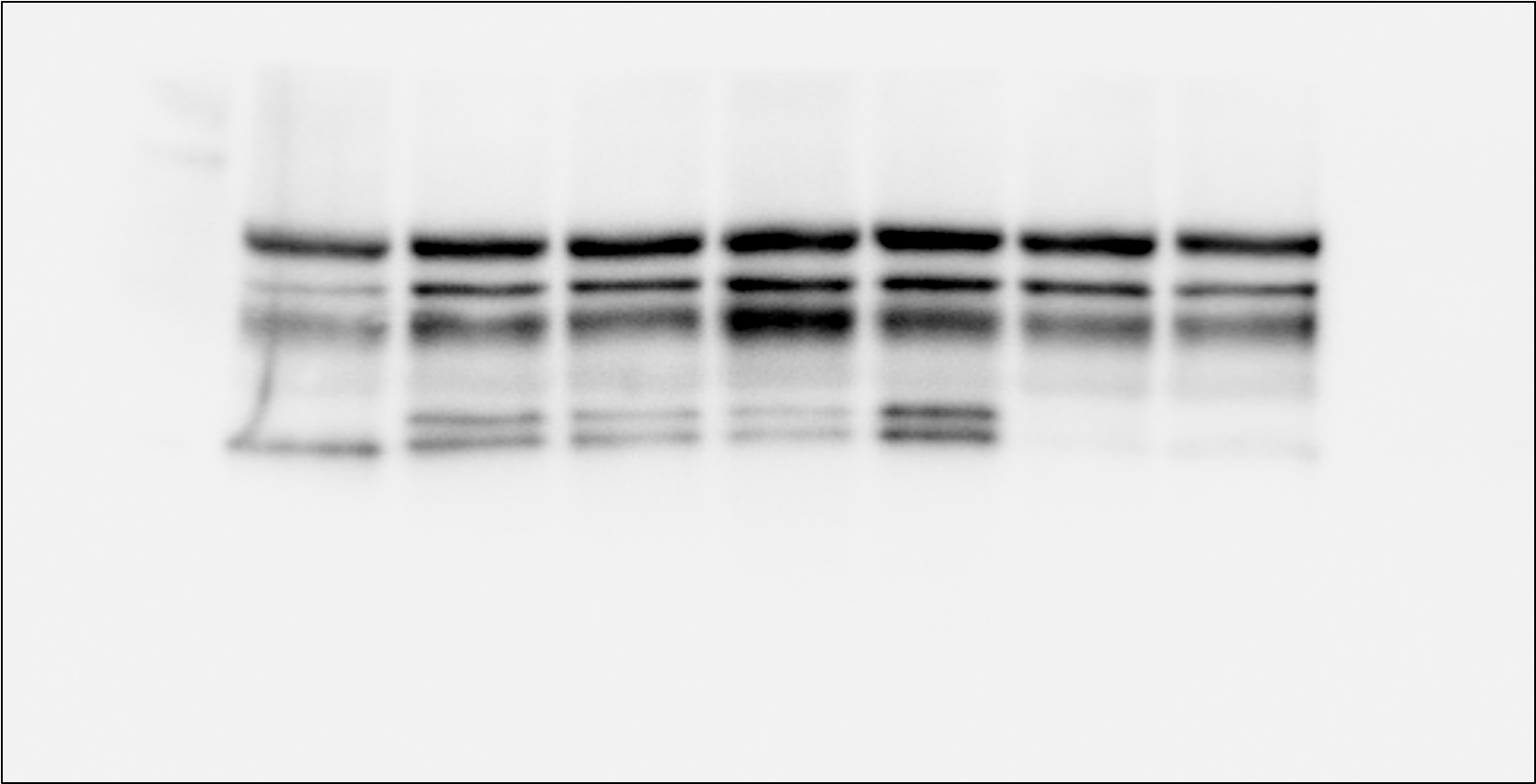 anti-GMCSF (5𝛍g/mL)
anti-GMCSF (1𝛍g/mL)
MK-2206
BKM120
M-CSF
mock
IgG
+
iKras*3 CM
–
+
+
+
+
+
AKT
TXNIP
ARG1
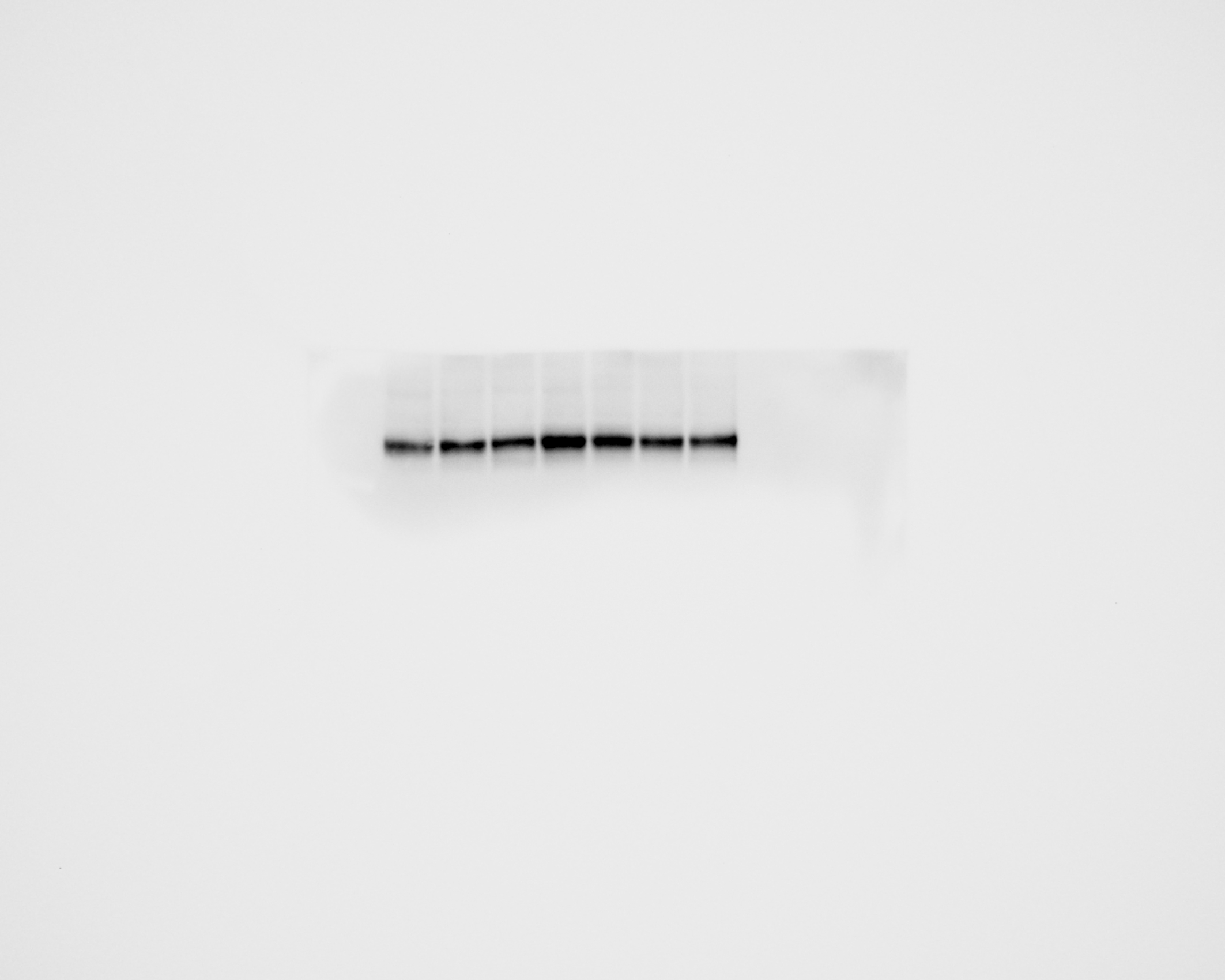 anti-GMCSF (5𝛍g/mL)
anti-GMCSF (1𝛍g/mL)
MK-2206
BKM120
M-CSF
mock
IgG
+
iKras*3 CM
–
+
+
+
+
+
TXNIP
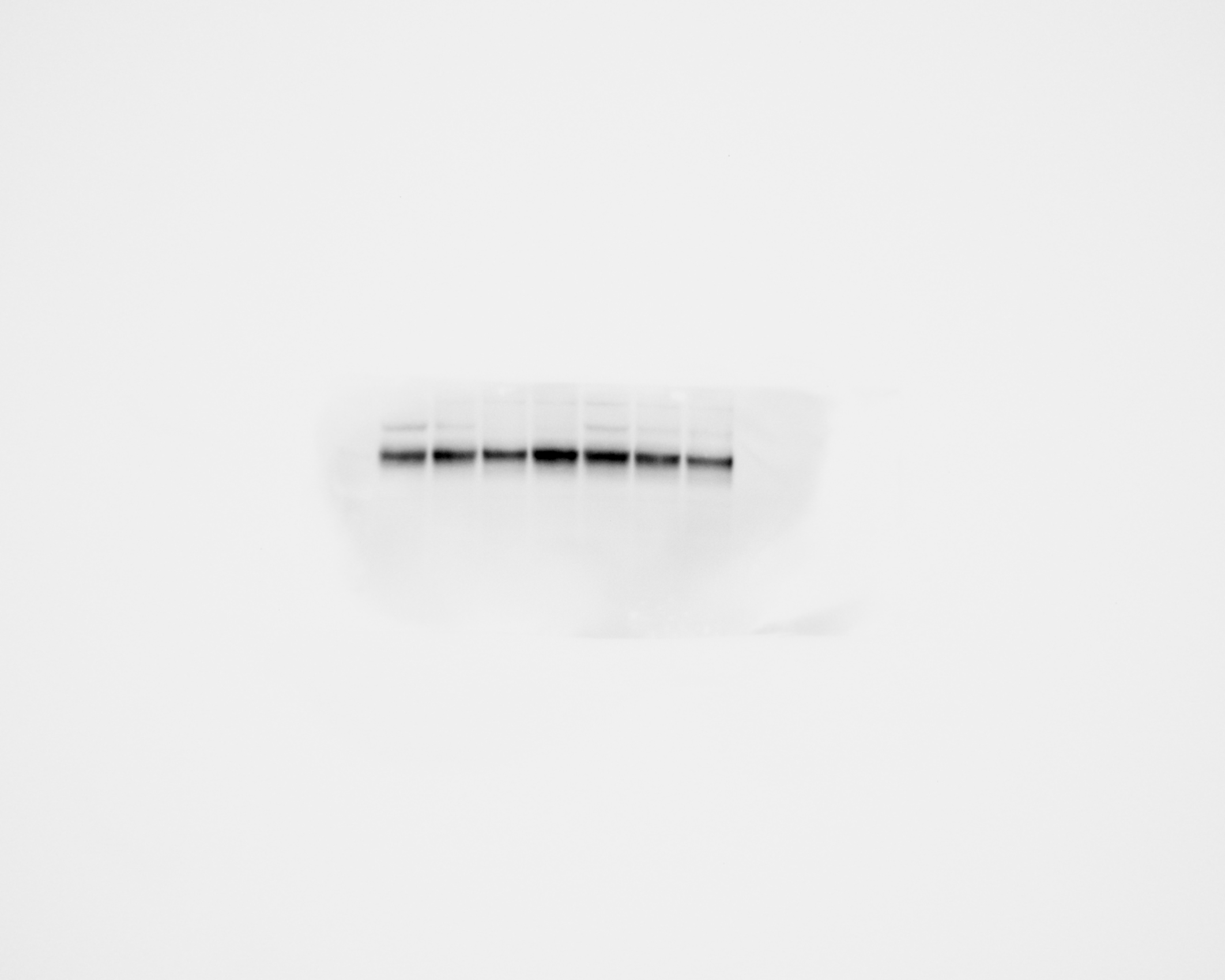 anti-GMCSF (5𝛍g/mL)
anti-GMCSF (1𝛍g/mL)
MK-2206
BKM120
M-CSF
mock
IgG
+
iKras*3 CM
–
+
+
+
+
+
TXNIP